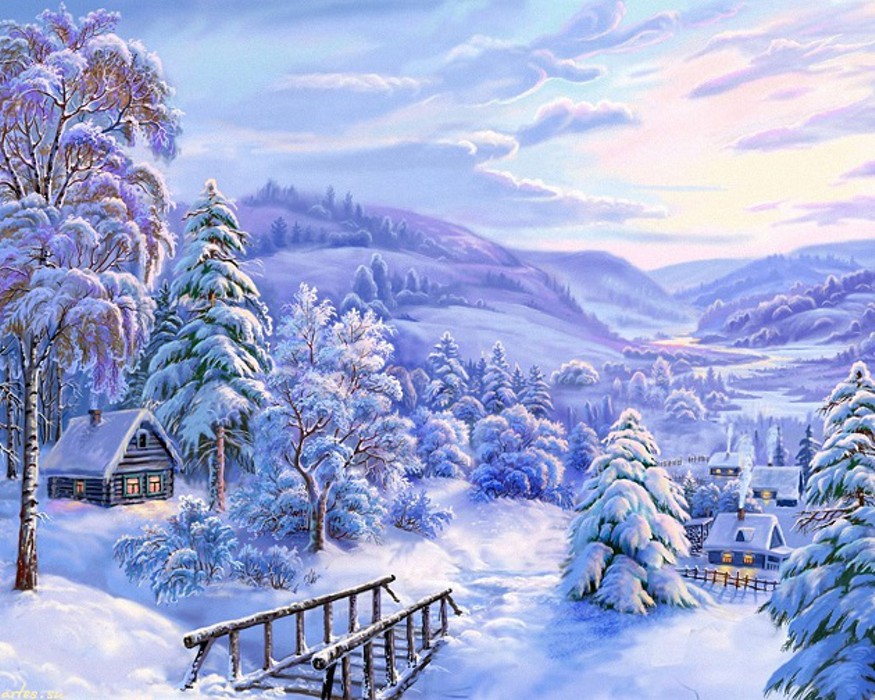 «Здравствуй, 
зимушка – зима!»
Подготовила: 
                    Воспитатель:
                    Хуснутдинова Е.Ю.
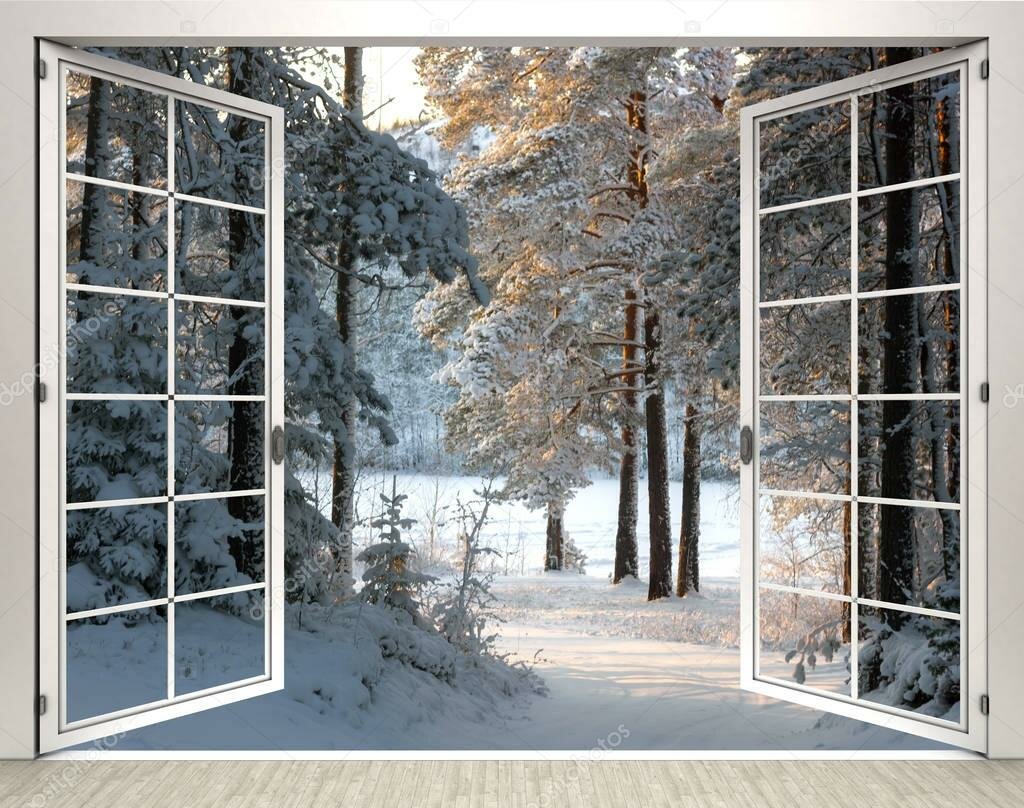 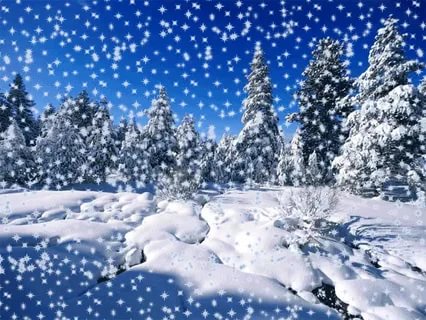 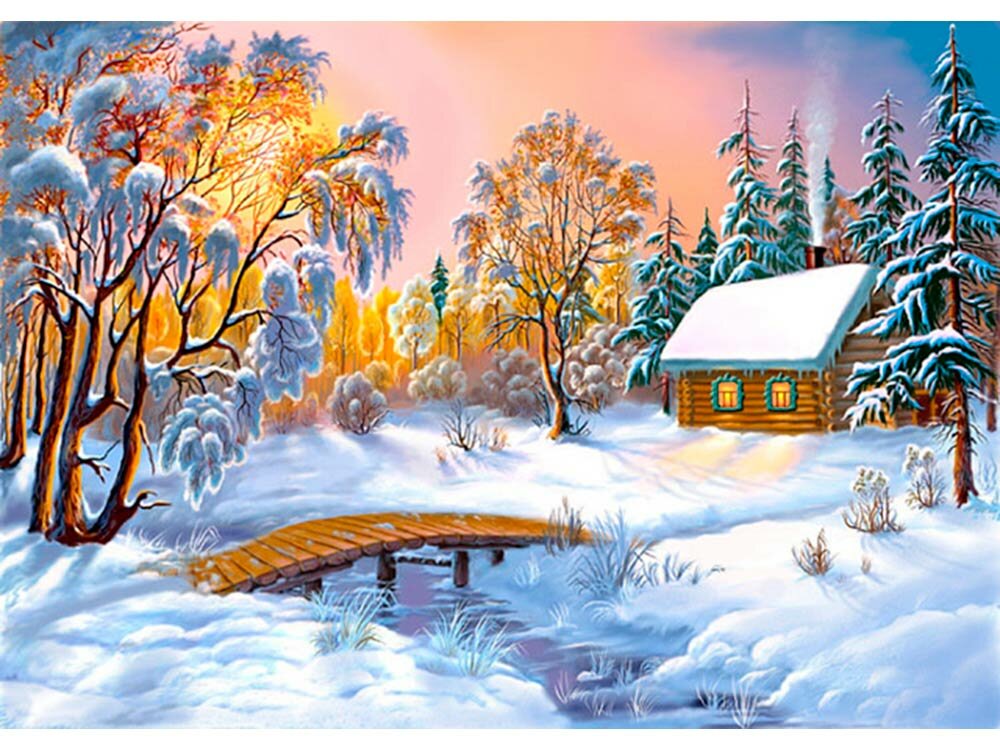 .
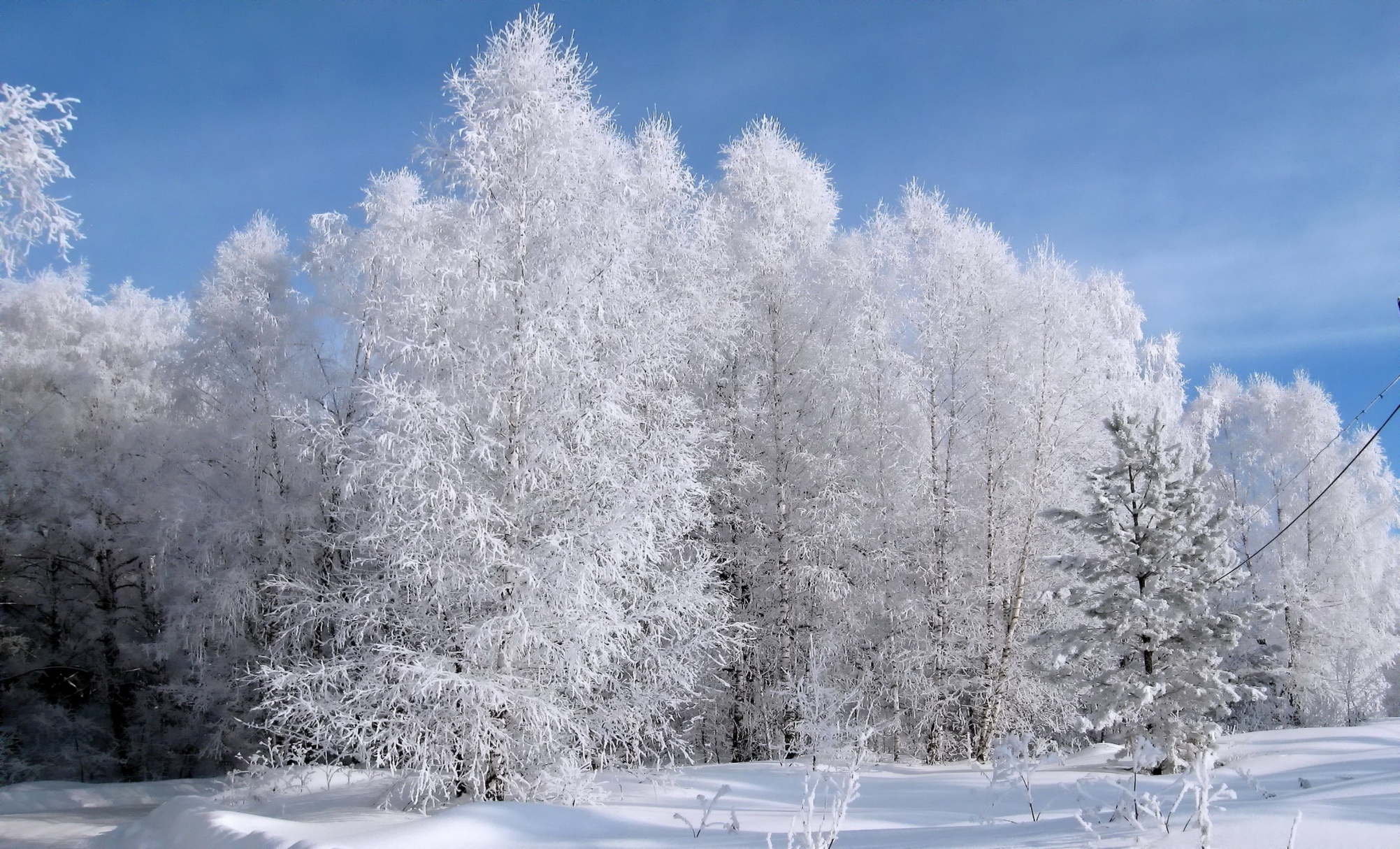 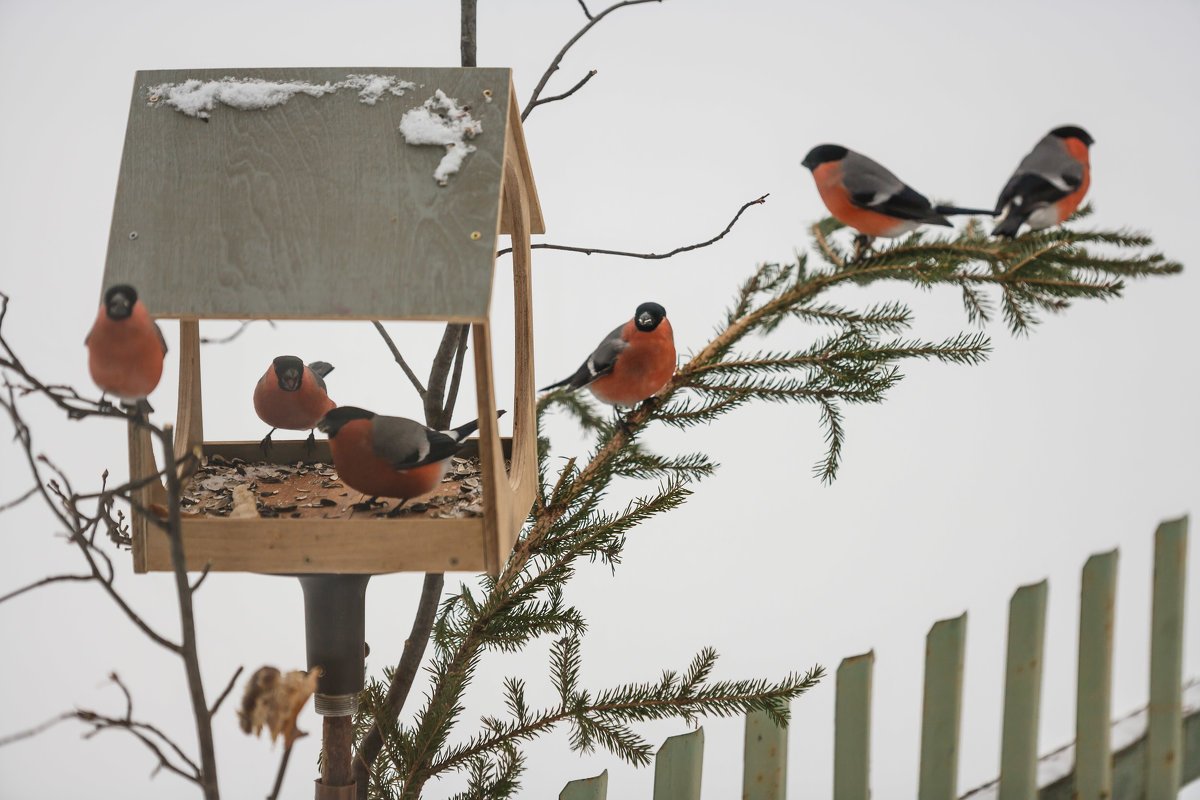 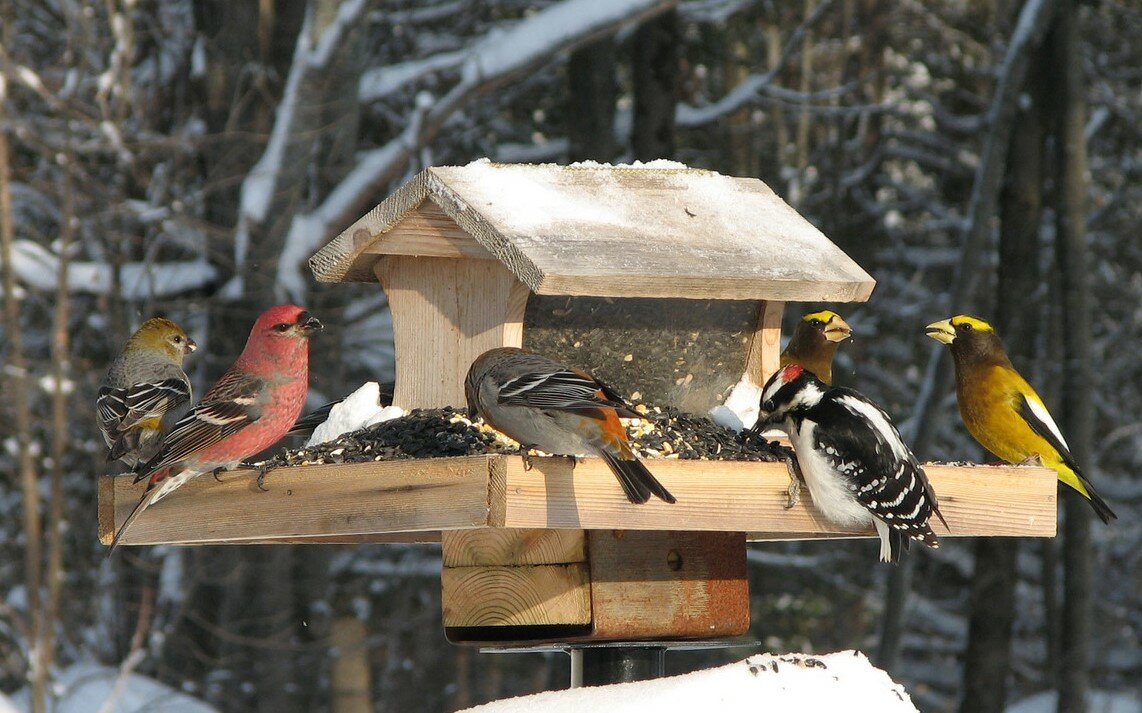 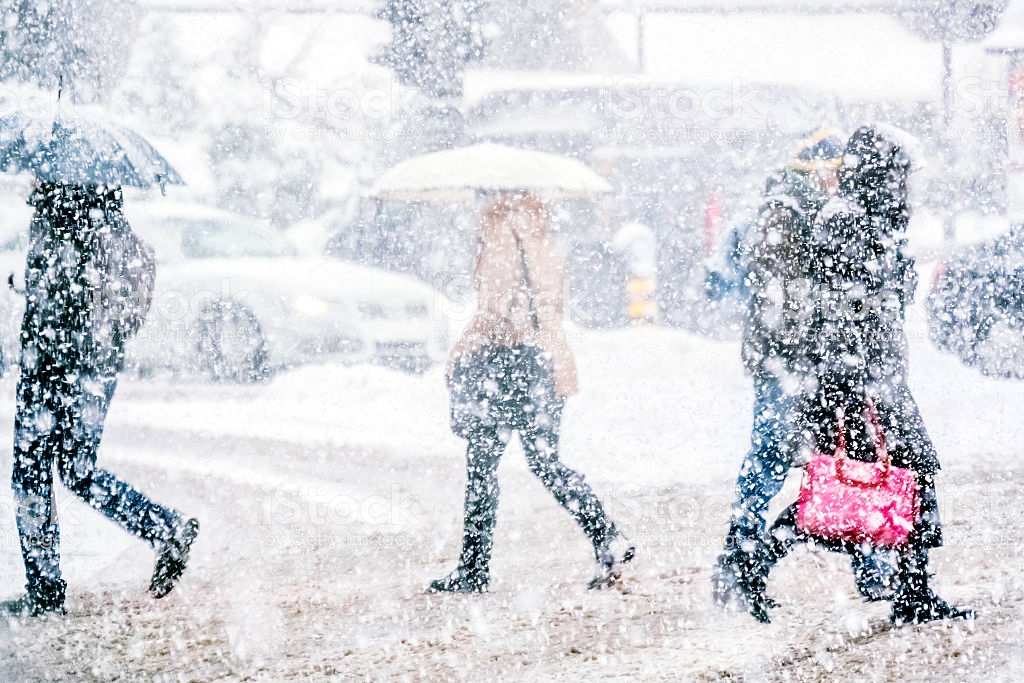 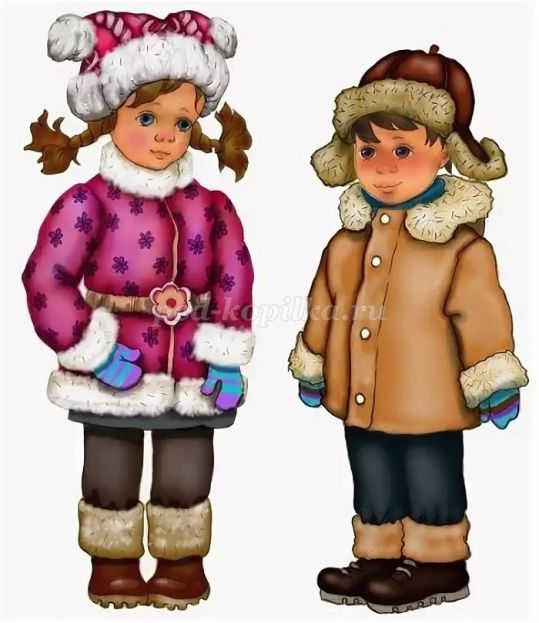 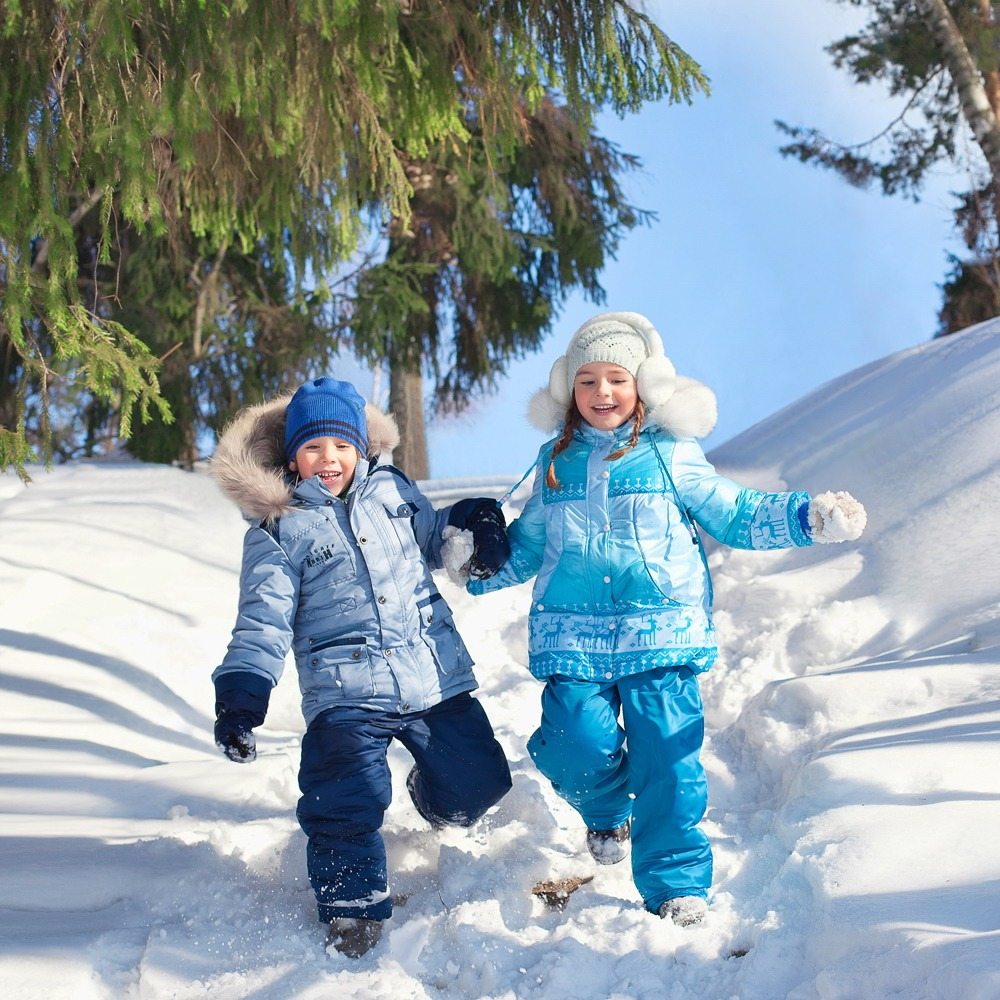 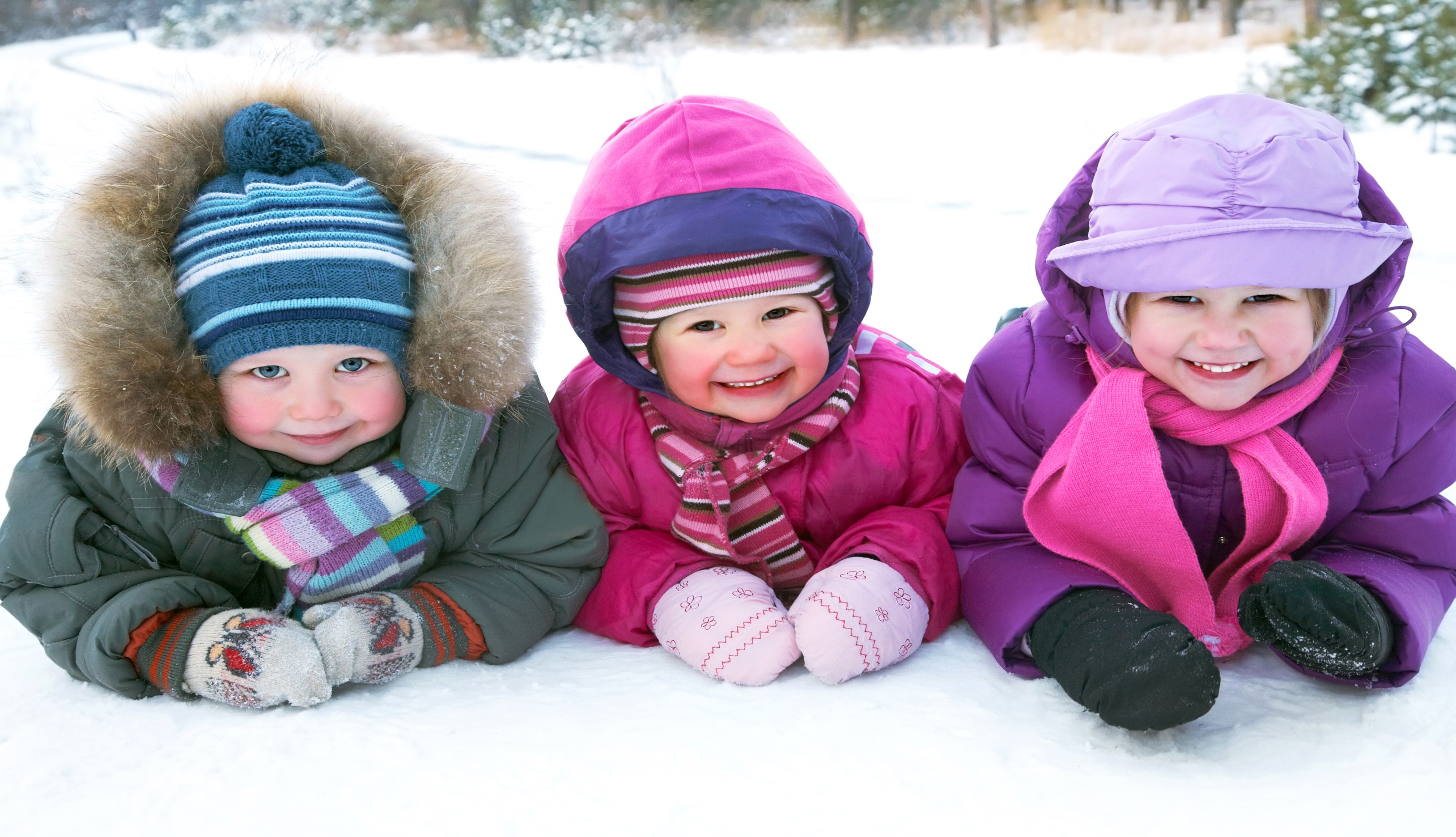